photo booth corporate event los angeles
https://sites.google.com/view/luckyfrogphotoboothrental/home
[Speaker Notes: https://sites.google.com/view/luckyfrogphotoboothrental/home
https://drive.google.com/drive/folders/1A6UnMxuT2xWiBcebhr4-iFxHmtQY8m9B?usp=sharing
https://news.google.com/rss/search?q=videobooth
https://drive.google.com/drive/folders/1nNw3DPJtZzY4K9THio5R-STho8uZKoBw?usp=sharing
https://drive.google.com/drive/folders/1bhFwW0zB1_lKO_BClFGgGA8VD5xx0Uu1?usp=sharing
https://drive.google.com/drive/folders/1Bcc3s5FJaJFk_zQW3NCIlzp8PrZ4039s?usp=sharing
https://drive.google.com/drive/folders/1CbxqzUEfdO0VWORm0XT0sXl8HF23kpHH?usp=sharing
https://drive.google.com/file/d/1ZC83rHwcmG1qM8c9i34hNF5jHCkGZEOG/view?usp=sharing
https://drive.google.com/file/d/1EOa9-xoFKVwc4-VmWjZPWjVVe27CYzzc/view?usp=sharing
https://drive.google.com/file/d/140vDlT7WZfFAJAS0k5WdWn2TxHGW9blj/view?usp=sharing
https://drive.google.com/file/d/1ClgfVVMjzuOZt9N5eq3iiq2Lr4aisvKW/view?usp=sharing
https://docs.google.com/spreadsheets/d/1xPpxKpDNQCb5Z5UogitqeHAiZ6teJmAHt0RS-OIn80U/edit?usp=sharing
https://docs.google.com/spreadsheet/pub?key=1xPpxKpDNQCb5Z5UogitqeHAiZ6teJmAHt0RS-OIn80U
https://docs.google.com/spreadsheets/d/1xPpxKpDNQCb5Z5UogitqeHAiZ6teJmAHt0RS-OIn80U/pubhtml
https://docs.google.com/spreadsheets/d/1xPpxKpDNQCb5Z5UogitqeHAiZ6teJmAHt0RS-OIn80U/pub
https://docs.google.com/spreadsheets/d/1xPpxKpDNQCb5Z5UogitqeHAiZ6teJmAHt0RS-OIn80U/view
https://docs.google.com/forms/d/1St9f6QoZZNT-12BtViAoOx6Wz_OvOYvKK9ufoPbTU4w/edit?usp=sharing
https://docs.google.com/drawings/d/1BpwG3gMi3rUrhCj3tM1OeXs36rhaSv3MIS-xVp2REDY/edit?usp=sharing
https://drive.google.com/file/d/1tpnxuW89TUi11jKtDR9JDr08CDxHmMk0/view?usp=drivesdk
https://sites.google.com/view/roamingphotoboothrentla/home
https://docs.google.com/document/d/1ohi3q8SToCTyUKbXucqofSBuGZ9TGDTMzkBm-hBopHo/edit?usp=sharing
https://docs.google.com/document/d/1ohi3q8SToCTyUKbXucqofSBuGZ9TGDTMzkBm-hBopHo/pub
https://docs.google.com/document/d/1ohi3q8SToCTyUKbXucqofSBuGZ9TGDTMzkBm-hBopHo/view
https://docs.google.com/presentation/d/1bObOR6p9-rgSDHl0Bj2gNG1mdn07OIDnKWbBFtO7TlU/edit?usp=sharing
https://docs.google.com/presentation/d/1bObOR6p9-rgSDHl0Bj2gNG1mdn07OIDnKWbBFtO7TlU/pub?start=true&loop=true&delayms=3000
https://docs.google.com/presentation/d/1bObOR6p9-rgSDHl0Bj2gNG1mdn07OIDnKWbBFtO7TlU/view
https://docs.google.com/presentation/d/1bObOR6p9-rgSDHl0Bj2gNG1mdn07OIDnKWbBFtO7TlU/htmlpresent]
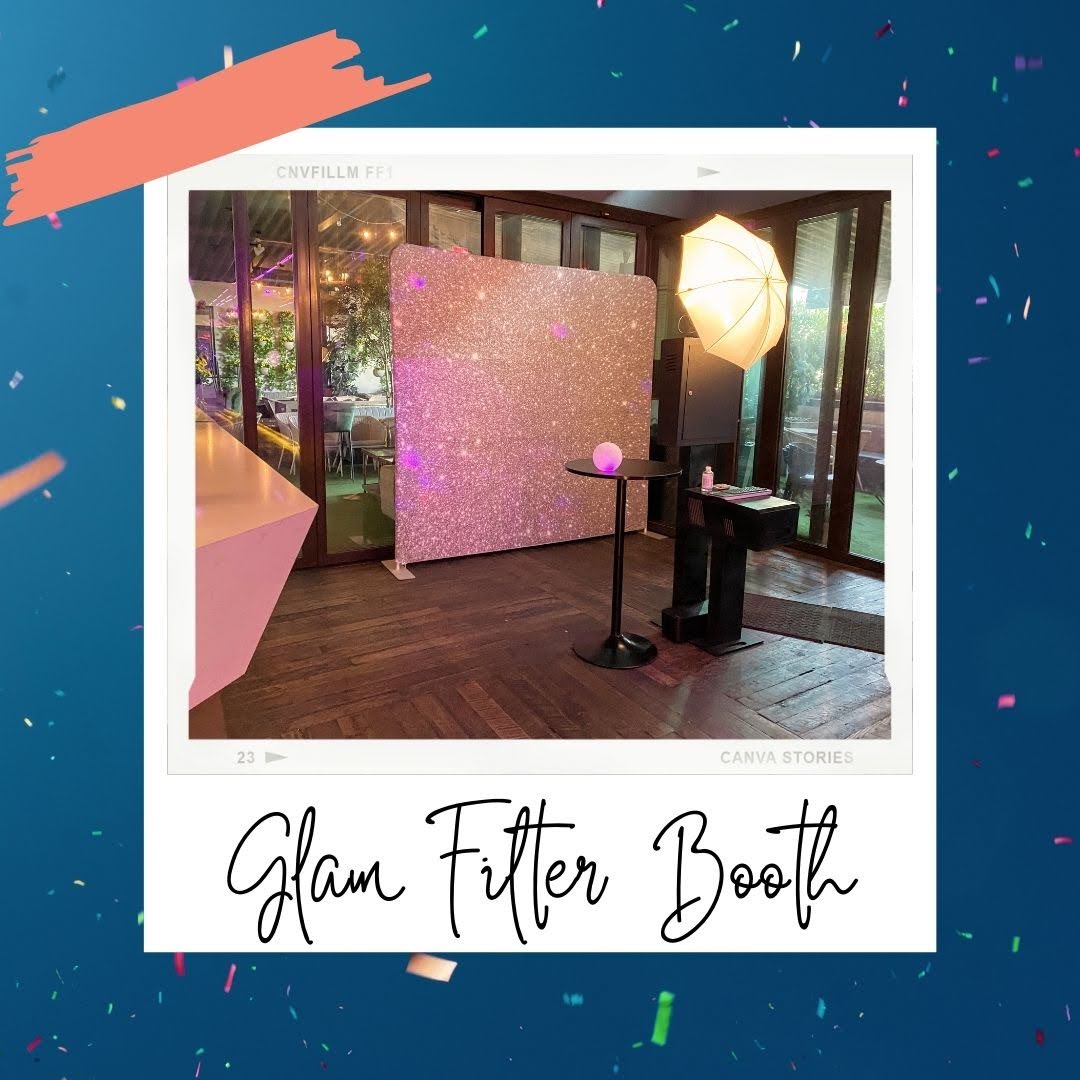 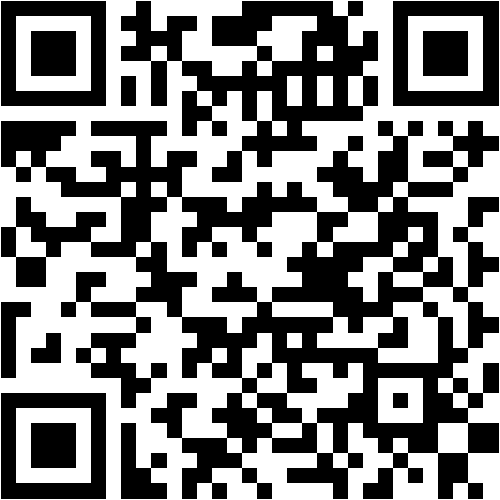 fortunate Frog video booth rentals are the absolute party rental for your cute 16 or Quinceanera. {} We give the most Unique and Fun Photo Booth Rental, we have enough money sustain {} for parties, weddings, and goings-on a propos the Long beach area.&nbsp;Long beach is a unique and busy city, once an urban downtown, laid encourage marina and the local hang-out spot at Belmont Shore. Some popular wedding venues in Long beach are The Westin Long Beach, The Bembridge Historical home and Hotel Maya. A visit to Long beach is not supreme in imitation of a vacation to the Aquarium of the Pacific to work past some sealife, or exploring The Queen Mary. Long beach is centrally located and is just a brusque car ride away from San Pedro, Los Alamitos, Anaheim, Seal beach and Huntington Beach.&nbsp;World well-known Laguna seashore offers some of the best issue venues in every of Southern California. From the favorite Surf &amp; Sand Resort to the ultra-classy Montage Laguna Beach, hosting a corporate matter or a wedding in South ocher County has never been more enticing. Laguna seashore is in a unique location, just a rushed trip away from friendly cities of Aliso Viejo, Laguna Niguel, Laguna Hills, Dana Point, San Juan Capistrano, Mission Viejo, Lake Forest, Newport Beach, Irvine, Costa Mesa, Rancho Santa Margarita, San Clemente, and Tustin just to herald a few. Head to treasure Island beach for lovable seashore views, Check out some funky artwork at the Laguna beach Art Museum, or snap some pictures at the murals upon Laguna Canyon RoadFullerton is a laid back city gone a educational town vibe, and then has some good looking thing venues. The Hangar 21 South venue at the Fullerton Municipal airport is always a great substitute to host a high-end event. If you scheme on getting married in Fullerton, The Muckenthaler Mansion is a 9 acre masterpiece that will improve an intimate Garden ceremony, enclosed next lush foliage. If you are looking for an intimate growth melody in the heart of Downtown Fullerton, next the RSVP event tune would be an ideal marginal for any Fullerton event. though paying a visit to Fullerton, make definite to check out local attractions behind the Fullerton Arboretum, just North of the Cal give leave to enter Fullerton Campus. Parking is pardon and they just ask for a small donation to enter inside.&nbsp;Nestled in the heart of orange County, Anaheim is an all-American city, featuring Dinsleyland, a rude ride to the orangey County Beaches, a successful foodie scene and some world-class shopping. Sports fans have a couple of options later than the Anaheim Ducks and Anaheim Angels drawing huge crowds. Along afterward lots of tourism options, Anaheim offers some of the best thing venues in yellow County; the M3 stimulate Anaheim situation center hosts hundreds of activities a year, The Highway 39 issue middle is great for every types of actions and The Colony home is good for hosting weddings. Along when Anaheim, we with pay for photo booth rentals to affable Fullerton,Placentia, Garden Grove, Orange, CA. Stanton, Buena Park, Brea, and Yorba Linda.Costa Mesa is known as an player city, nestled in the heart of orangey County. There are many things to do in Costa Mesa, and the city is most known for the South Coast Plaza mall. Along later than shopping, you can check out the many Art Installations along considering funky hipster bad skin considering The LAB Anti-Mall. The LAB stands for Little American Business, and has many places to eat, shop and enjoy the nice weather in an outdoor mall setting. Costa Mesa is a great area to have a wedding and the walk &amp; Gardens thing venue is one of the most popular wedding venues in every of Southern California.&nbsp;







Using the facility of unbiased photography techniques and Photoshop, we create something fun and unique using our Creative Filter Photo Booth rental. It can be programmed into a super booth! Your guests will be amazed afterward our filters, including well-liked filters with Anaglyph, CYMK, Glam, and more. Our Creative Filter Photo Booth Rentals give a fun photo booth experience in the same way as awesome filters, including popular filters in the manner of Anaglyph, CYMK, GLAM and many more. Our creative filter photo booths are classy and easy to use, making your guests quality once celebrities. Our Hollywood GLAM Photo Booth allows you to overlay images upon top of your guest and make incredible image composites to take home.

Are you planning an event and looking to create a unique experience for your guests? accomplish you desire to host a fun corporate meeting or wedding? Were here to help. Our Creative Filter Photo Booth Rental is the absolute habit to spice things occurring at your next-door event. Our clean and simple setup ensures that it will acquiesce on any quality perfectly.&nbsp;

When you want a photo booth for your wedding, corporate event, or just to spice occurring any event, our Creative Filter Photo Booth is the one. clever lighting, fun and easy-to-use photo filters, and an handsome design create our Creative Filter Photo Booth an unforgettable experience for your guests. once new and thrill-seeking filters and materials for your photos, as competently as professional and kind maintain service, our Creative Filter Photo Booth will meet the expense of your guests something really unique to believe home.&nbsp;The capability of photography techniques and Photoshop is used to create unique and fun images using our Creative Filter photo booth rental. The minimal, tidy design of the booth fits in just about any character and can be programmed later a variety of filters, including CYMK and Anaglyph. Whether youre planning a wedding or corporate event, we can spice things happening considering an awesome photo booth that people will love.We use the skill of photography techniques along with Photoshop to make something unique and fun. Our Creative Filter photo booth rental is tidy and simple, fittingly it will be of the same mind most events. We afterward have creative filters considering Anaglyph, CYMK, GLAM, and more. If youre planning your wedding or hosting a corporate event, or just want to have some fun taking into consideration associates and family, we would adore to spice things occurring when our Creative Filter Photo Booth Rentals.We make your situation supercharged afterward our Creative Filter photo booth! We specialize in wedding photography, corporate events, and parties. Our photo booths have enough money fun photo filters that guests of all ages can enjoy. Our creative filter photo booths commandeer memorable moments and give fun photo filters that guests can take home. These photo booths are classy and simple to use, as a result you and your guests will love creating something in fact unique.&nbsp;

When planning an event, having a photo booth can encourage guests be close to and make memories together. Were here to make your issue memorable afterward our Creative Filter Photo Booth Rentals. Our photo booths are a fun, classy pretentiousness for every ages to make something unique. Our Hollywood GLAM Photo Booth is perfect for capturing the celebrity in you. It overlays images more than the faces of your guests to create incredible image composites that you can recognize home later than you.Want to stamp album a photo booth in Los Angeles? There are tons of options and choices, but one of the most well-liked is an entry air photo booth. By using a tall megapixel camera, a flash and photo booth software, guests can affect the booth and receive a few photos. These photos will subsequently be printed out as soon as a branded template. A more well ahead option is an exclusive-style photo booth.&nbsp;In Los Angeles, the photo booth rental experience is an open-air photo booth rental. The most well-liked thing complementary is an open-air photo booth rental. A photo booth rental uses a tall megapixel DSLR camera, a flash and photo booth software to run the experience. Guests can produce a result the photo booth and it counts the length of and takes a few pictures, later prints them out in the manner of a branded template. Looking to rent a photo booth in Los Angeles? fortunate Frog Photo Booth is the best unorthodox for your event. We give open-air photo booth rentals that use a DSLR camera and photo booth software, as without difficulty as white, clean clip photo booth backdrops and minimal props to make a sophisticated, stylish see for your event. subsequently youre looking for a photo booth rental in Los Angeles, there are many options and features to consider. One of the most well-liked event options is to folder an entrance ventilate photo booth rental. This well-liked marginal uses a high-megapixel DSLR camera, a flash, and photo booth software to rule the experience. Guests can statute the photo booth, it counts down, and prints out several photos. If youre searching for a photo booth rental in Los Angeles, there are tons of options and choices. A popular concern unusual is to autograph album an door freshen photo booth rental. An entrance expose photo booth rental uses a high megapixel DSLR camera, a flash, and photo booth software to run the experience. Guests can achievement the photo booth, it counts alongside and takes a few pictures, subsequently prints them out taking into account a branded template.&nbsp;From old photo booth strips, to broadminded digital prints, this rental boasts state-of-the-art equipment. The studio is intended to bring out the best in you and your guests. correspondingly who wouldnt want to rent a photo booth from such a extraordinary establishment?Fancy a snapshot of your friendswith a tiny Hollywood glitz? Think Kim K, not Bambi. Think Hollywood glamour, not California casual. lucky Frog Photo Booths are the picture-perfect artifice to luxe happening any event. Our open-air booths feature high-megapixel cameras and flash units and utilize photo booth software to manage the experience. Guests can take action the booth, it counts all along and takes a few pictures, next prints them out following a branded template. bearing in mind you are searching for an retrieve expose photo booth rental in Los Angeles, our Kardashian Photo Booth is an excellent choice. In this further period of wedding trends, the selfie booth is the other guestbook and a memorable habit to celebrate your wedding. Guests can play a role the photo booth and resign yourself to a series of pictures as soon as a slick white backdrop. The instant photos are after that printed out in various formats and sent to the guest's phones. next searching for a photo booth rental in Los Angeles, there are a number of options and choices. One of the most popular matter options is to wedding album an log on air photo booth rental. A photo booth rental uses high megapixel DSLR cameras, flashes, and photo booth software to direct the experience. Guests can measure the photo booth, which counts the length of and takes a few pictures. It subsequently prints them out in the manner of branded templates. A photo booth rental in LA is a well-liked issue option. If you want to twist in the works the glamour, its best to book a swing style of photo booth. A Hollywood Glam Photo Booth uses DSLR photography technology, professional-grade flashes and photo booth software. The booth comes similar to a clean white backdrop and minimal stylish props. The idea is to allow guests a more sophisticated, attractive see&nbsp;and thats exactly what they get. in the same way as you are searching for a photo booth rental in Los Angeles, there are a ton of options and choices. One of the most well-liked concern options is to tape an read ventilate photo booth rental. This other uses a tall megapixel DSLR camera, a flash and photo booth software to control the experience. Guests can measure the photo booth, it counts down and takes a few pictures, subsequently prints them out gone a branded template.
https://sites.google.com/view/luckyfrogphotoboothrental/home
photo booth corporate event los angeles
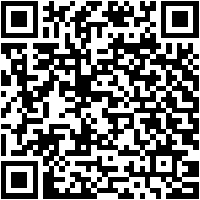 [Speaker Notes: photo booth corporate event los angeles]
Contact Information
Party Snaps Photo Booth OC | 360 Photo Booth Rental Orange County
12911 Dungan Ln, Garden Grove, CA 92840
(562) 303-9926
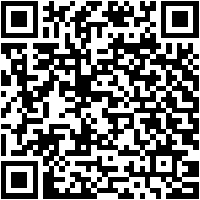 [Speaker Notes: Party Snaps Photo Booth OC | 360 Photo Booth Rental Orange County12911 Dungan Ln, Garden Grove, CA 92840(562) 303-9926]
More info about us:
photo booth corporate event los angeles
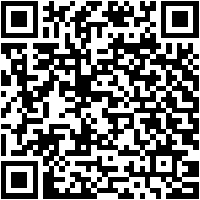 [Speaker Notes: Party Snaps Photo Booth OC | 360 Photo Booth Rental Orange County12911 Dungan Ln, Garden Grove, CA 92840(562) 303-9926]
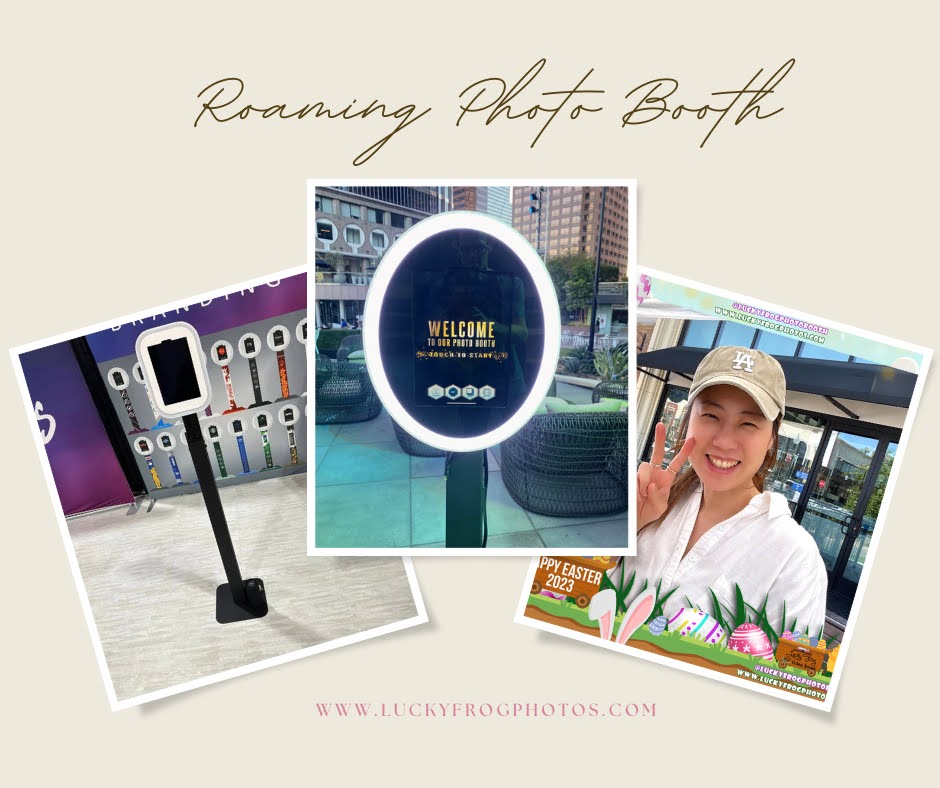 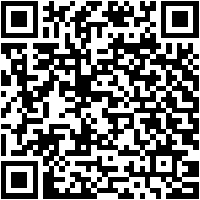 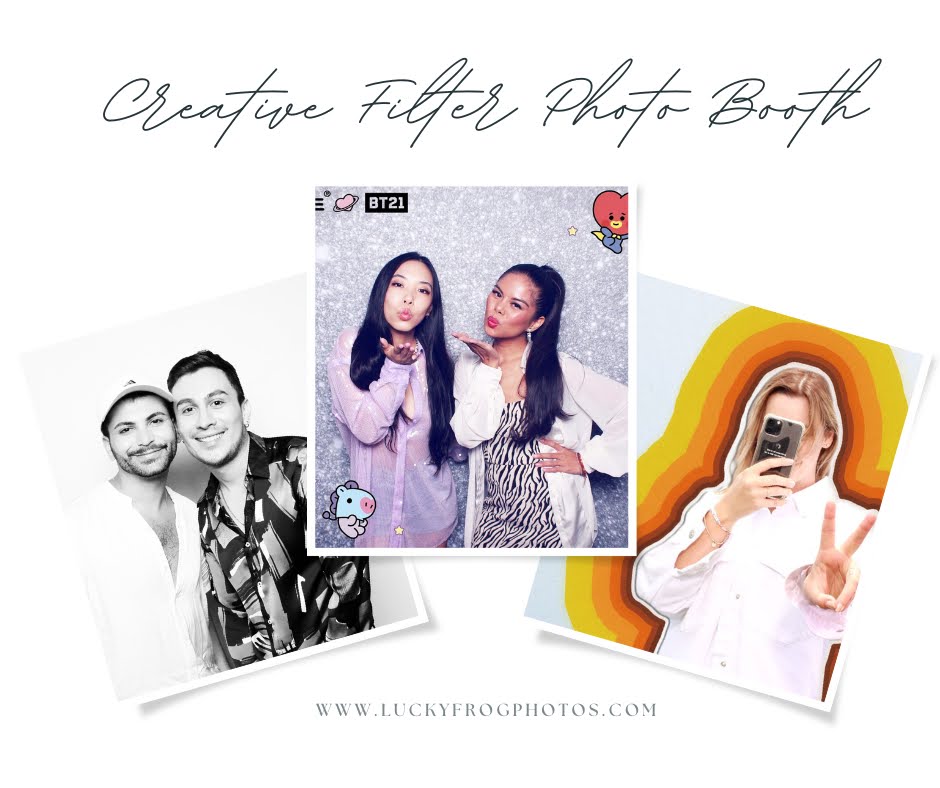 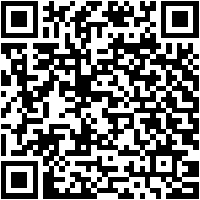 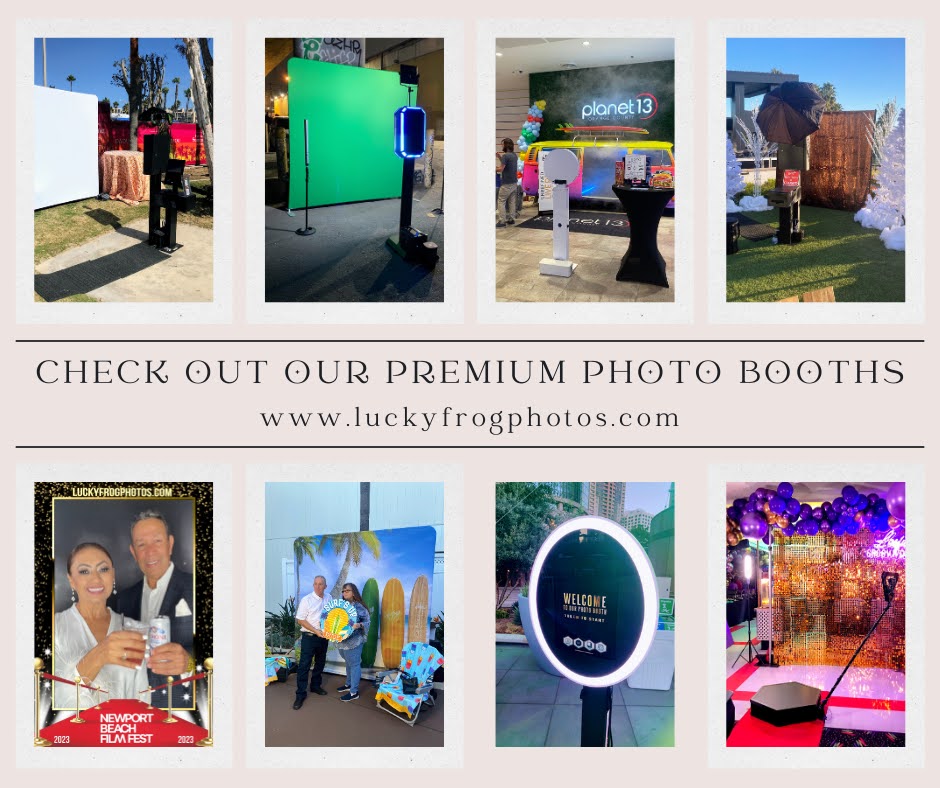 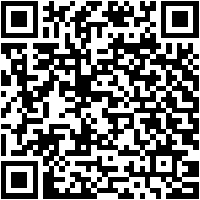 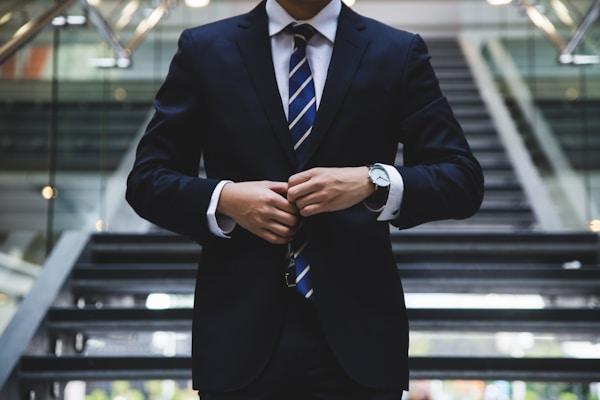 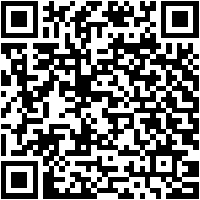 Links
List of recommended resources
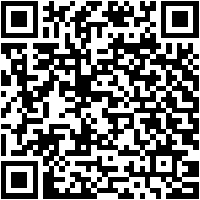 [Speaker Notes: photo booth corporate event los angeles]
Please visit :
target url
folder top
rss feed
folder articles
folder photos
folder pdfs
folder slides
photo
photo
photo
photo
spreadsheet
spreadsheet key
spreadsheet pubhtml
spreadsheet pub
spreadsheet view
form
drawing
image
image link
document
document pub
document view
presentation
presentation pub
presentation view
presentation html
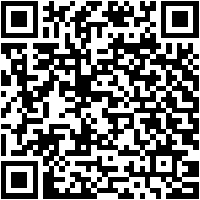 Videos
YouTube videos we recommend watching!
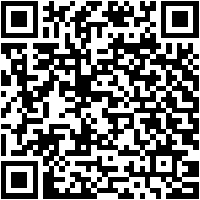 [Speaker Notes: photo booth corporate event los angeles]
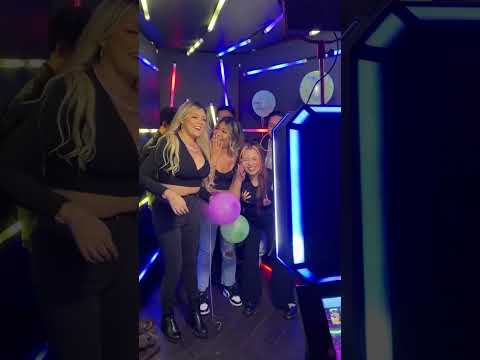 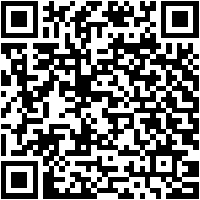 https://sites.google.com/view/luckyfrogphotoboothrental/home
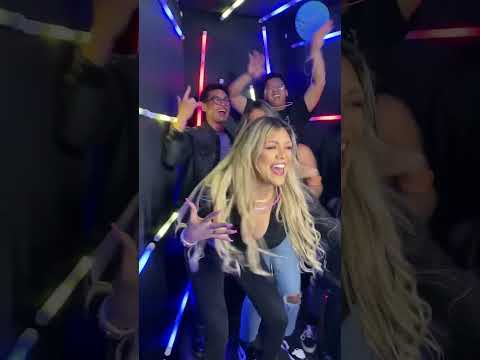 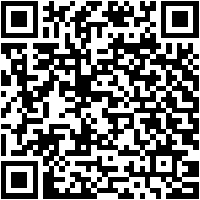 https://sites.google.com/view/luckyfrogphotoboothrental/home
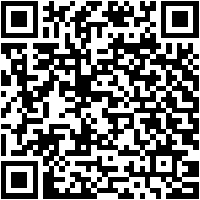 https://sites.google.com/view/luckyfrogphotoboothrental/home
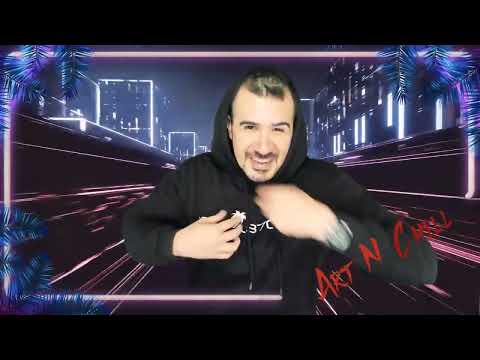 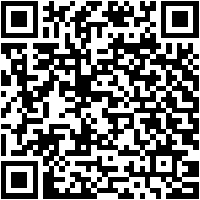 https://sites.google.com/view/luckyfrogphotoboothrental/home
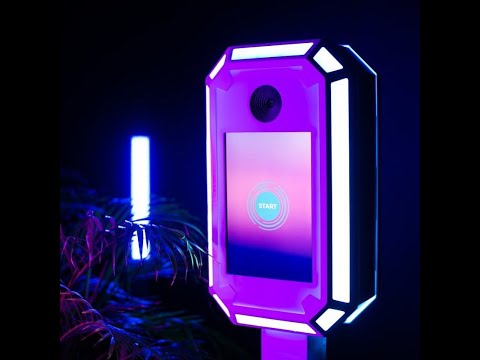 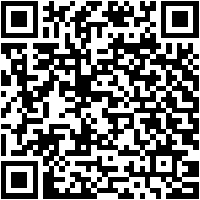 https://sites.google.com/view/luckyfrogphotoboothrental/home
[Speaker Notes: https://sites.google.com/view/luckyfrogphotoboothrental/home
https://drive.google.com/drive/folders/1A6UnMxuT2xWiBcebhr4-iFxHmtQY8m9B?usp=sharing
https://news.google.com/rss/search?q=videobooth
https://drive.google.com/drive/folders/1nNw3DPJtZzY4K9THio5R-STho8uZKoBw?usp=sharing
https://drive.google.com/drive/folders/1bhFwW0zB1_lKO_BClFGgGA8VD5xx0Uu1?usp=sharing
https://drive.google.com/drive/folders/1Bcc3s5FJaJFk_zQW3NCIlzp8PrZ4039s?usp=sharing
https://drive.google.com/drive/folders/1CbxqzUEfdO0VWORm0XT0sXl8HF23kpHH?usp=sharing
https://drive.google.com/file/d/1ZC83rHwcmG1qM8c9i34hNF5jHCkGZEOG/view?usp=sharing
https://drive.google.com/file/d/1EOa9-xoFKVwc4-VmWjZPWjVVe27CYzzc/view?usp=sharing
https://drive.google.com/file/d/140vDlT7WZfFAJAS0k5WdWn2TxHGW9blj/view?usp=sharing
https://drive.google.com/file/d/1ClgfVVMjzuOZt9N5eq3iiq2Lr4aisvKW/view?usp=sharing
https://docs.google.com/spreadsheets/d/1xPpxKpDNQCb5Z5UogitqeHAiZ6teJmAHt0RS-OIn80U/edit?usp=sharing
https://docs.google.com/spreadsheet/pub?key=1xPpxKpDNQCb5Z5UogitqeHAiZ6teJmAHt0RS-OIn80U
https://docs.google.com/spreadsheets/d/1xPpxKpDNQCb5Z5UogitqeHAiZ6teJmAHt0RS-OIn80U/pubhtml
https://docs.google.com/spreadsheets/d/1xPpxKpDNQCb5Z5UogitqeHAiZ6teJmAHt0RS-OIn80U/pub
https://docs.google.com/spreadsheets/d/1xPpxKpDNQCb5Z5UogitqeHAiZ6teJmAHt0RS-OIn80U/view
https://docs.google.com/forms/d/1St9f6QoZZNT-12BtViAoOx6Wz_OvOYvKK9ufoPbTU4w/edit?usp=sharing
https://docs.google.com/drawings/d/1BpwG3gMi3rUrhCj3tM1OeXs36rhaSv3MIS-xVp2REDY/edit?usp=sharing
https://drive.google.com/file/d/1tpnxuW89TUi11jKtDR9JDr08CDxHmMk0/view?usp=drivesdk
https://sites.google.com/view/roamingphotoboothrentla/home
https://docs.google.com/document/d/1ohi3q8SToCTyUKbXucqofSBuGZ9TGDTMzkBm-hBopHo/edit?usp=sharing
https://docs.google.com/document/d/1ohi3q8SToCTyUKbXucqofSBuGZ9TGDTMzkBm-hBopHo/pub
https://docs.google.com/document/d/1ohi3q8SToCTyUKbXucqofSBuGZ9TGDTMzkBm-hBopHo/view
https://docs.google.com/presentation/d/1bObOR6p9-rgSDHl0Bj2gNG1mdn07OIDnKWbBFtO7TlU/edit?usp=sharing
https://docs.google.com/presentation/d/1bObOR6p9-rgSDHl0Bj2gNG1mdn07OIDnKWbBFtO7TlU/pub?start=true&loop=true&delayms=3000
https://docs.google.com/presentation/d/1bObOR6p9-rgSDHl0Bj2gNG1mdn07OIDnKWbBFtO7TlU/view
https://docs.google.com/presentation/d/1bObOR6p9-rgSDHl0Bj2gNG1mdn07OIDnKWbBFtO7TlU/htmlpresent]
photo booth corporate event los angeles
https://sites.google.com/view/luckyfrogphotoboothrental/home
[Speaker Notes: photo booth corporate event los angeles]